U1_L1_ALL1 				Match the words to the pictures and find the intruder
Vocabulary Worksheet
All images are licensed under BY Creative Commons.
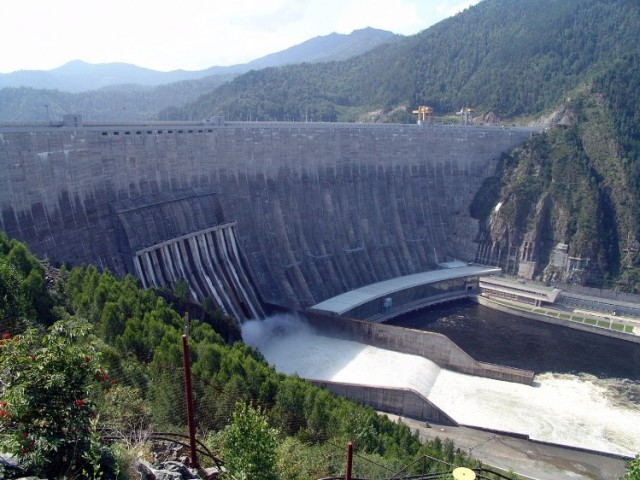 L
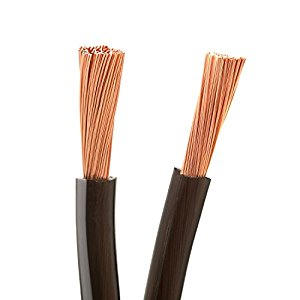 A
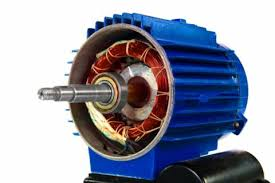 B
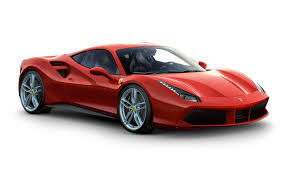 I
1.   N
9. mol
10.  C/V
2. Cd
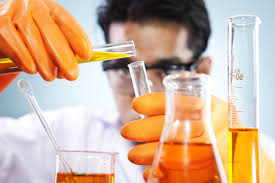 M
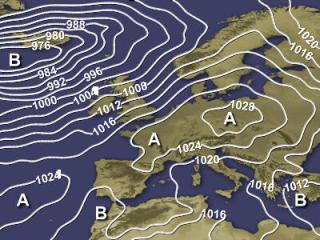 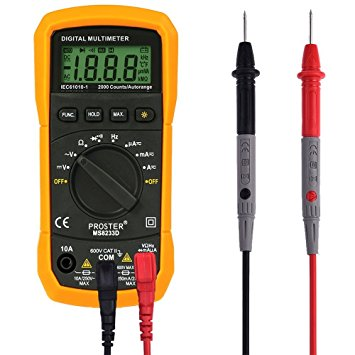 D
C
11. C/s
3. Pa
N
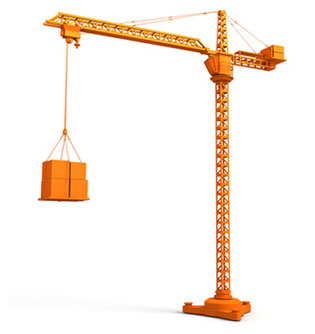 4. µm
12. J
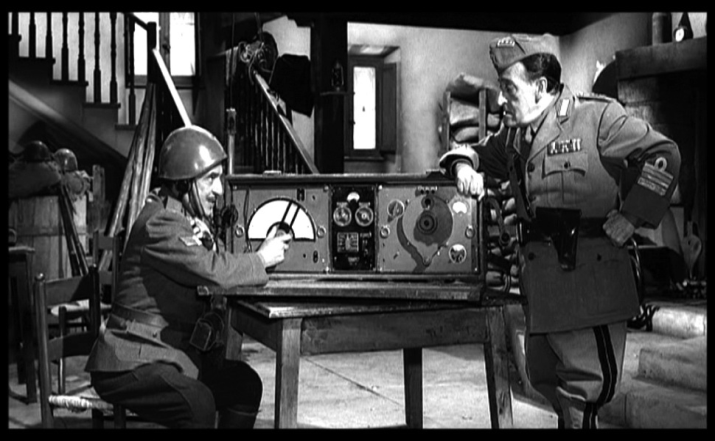 R
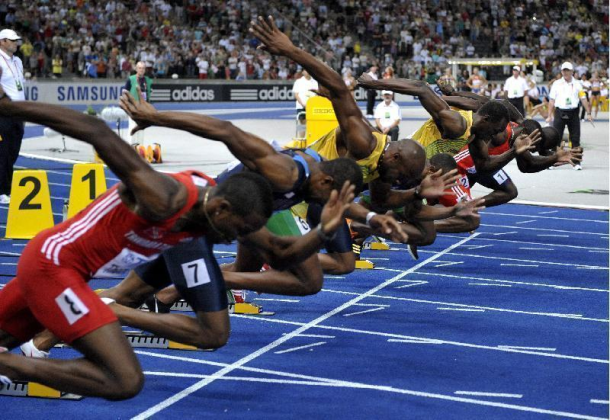 E
F
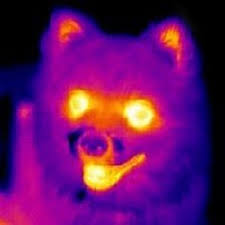 5. Ohm/m
13. Hz
P
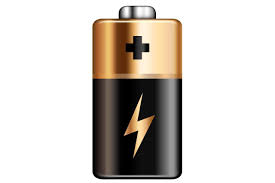 6. A*m
14. W
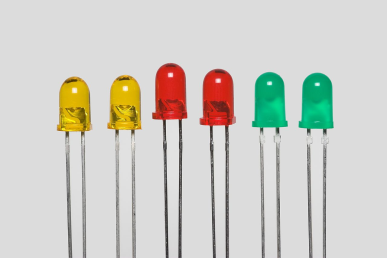 O
15. m/s^2
7. J/C
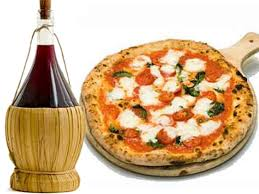 G
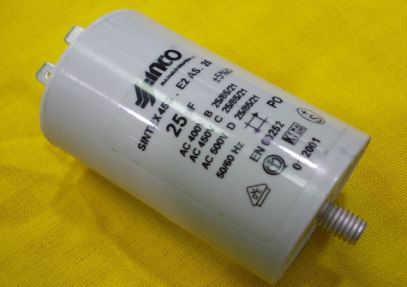 H
8. dm^3/s
16. K
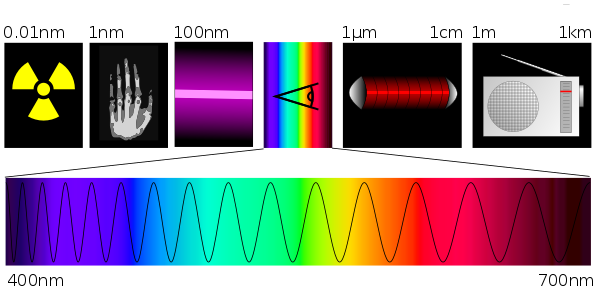 Q
17. Wb